1
Hydrothermal Alteration on Earth and Asteroids: IODP Emphasis
Sarah Nielsen
Mentor Dante Lauretta
Arizona Space Grant Symposium
Arizona State University in Tempe, Arizona
April 22, 2023
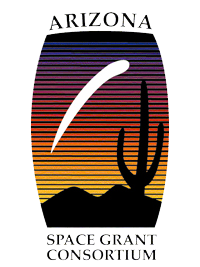 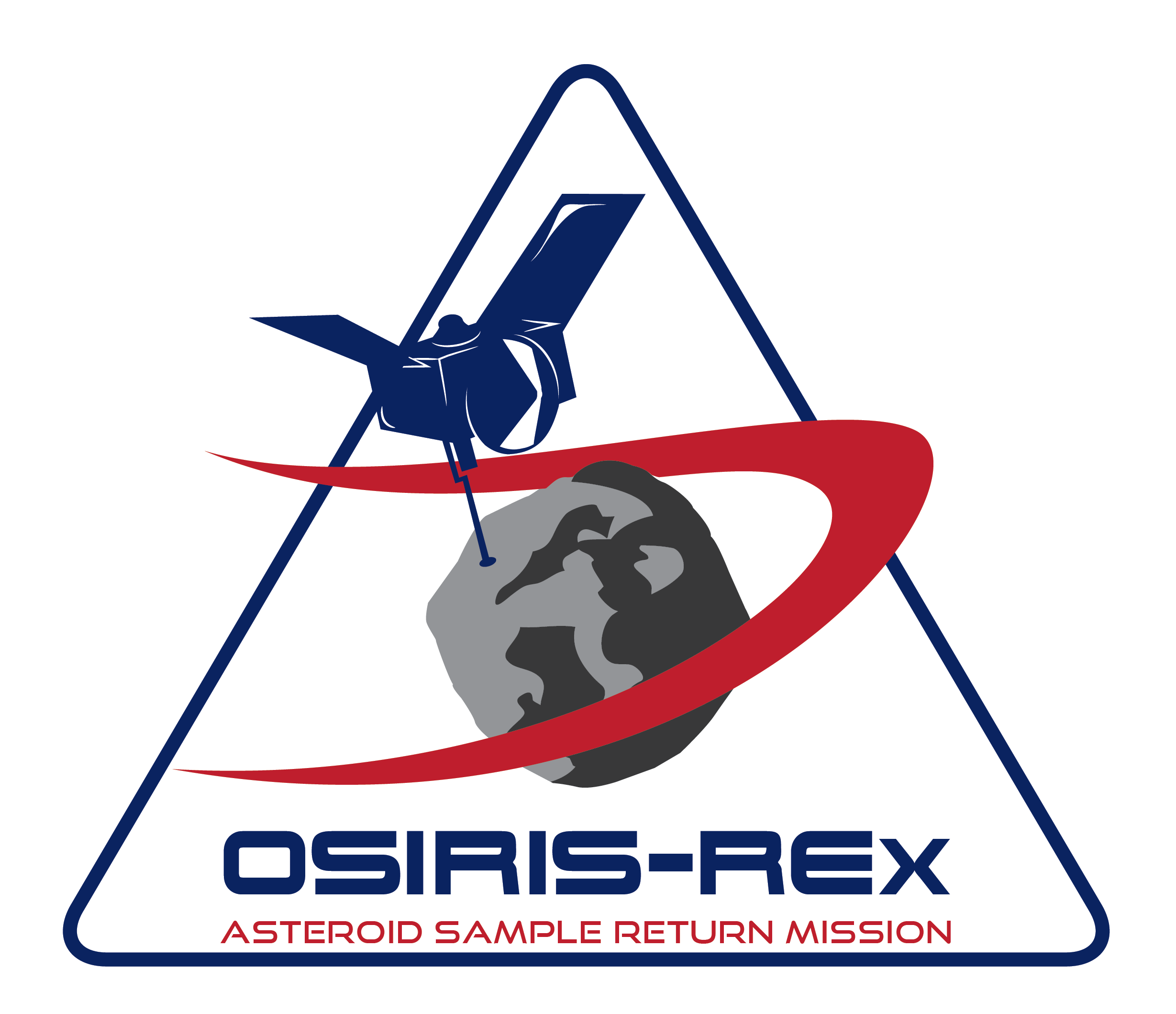 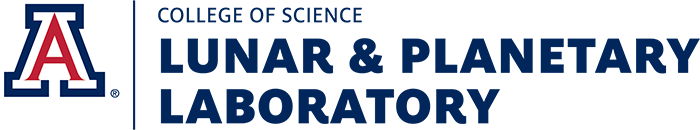 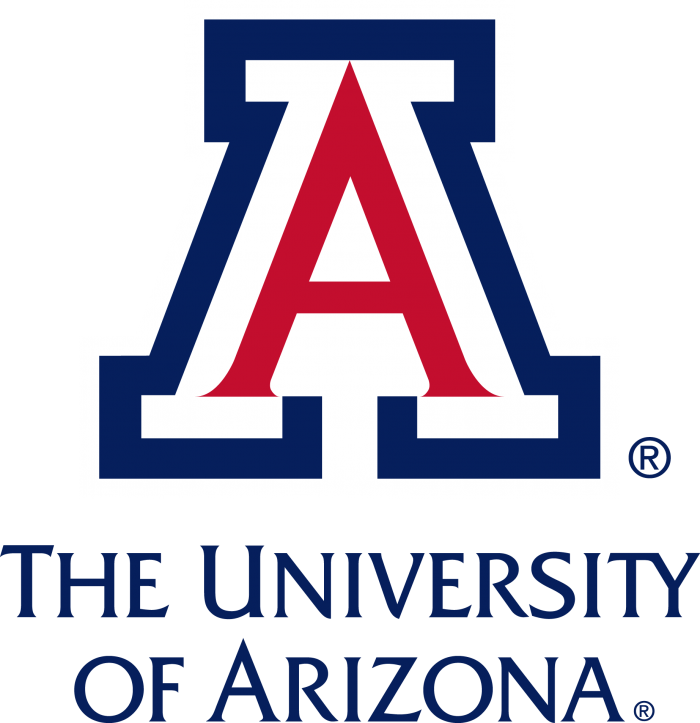 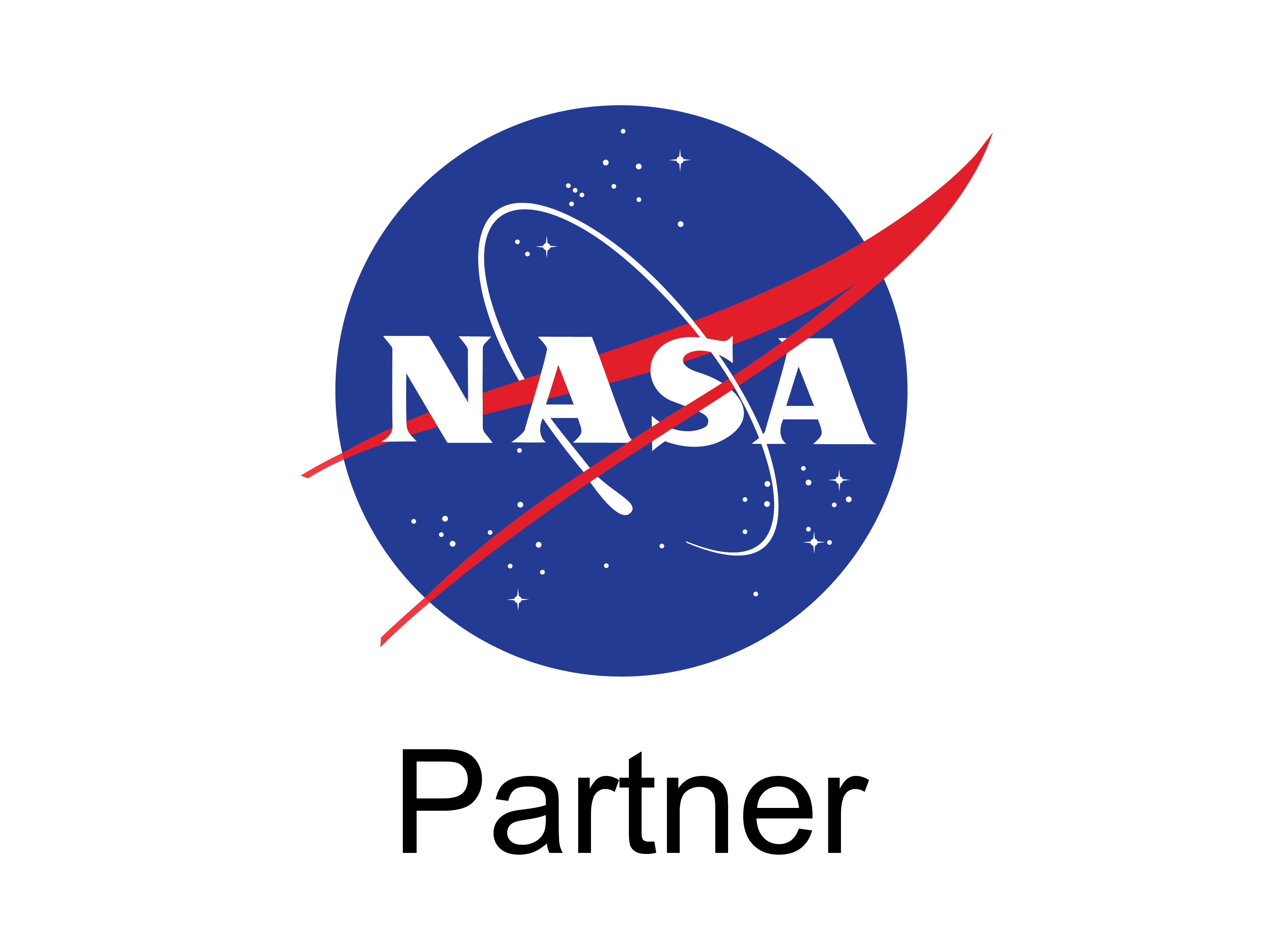 2
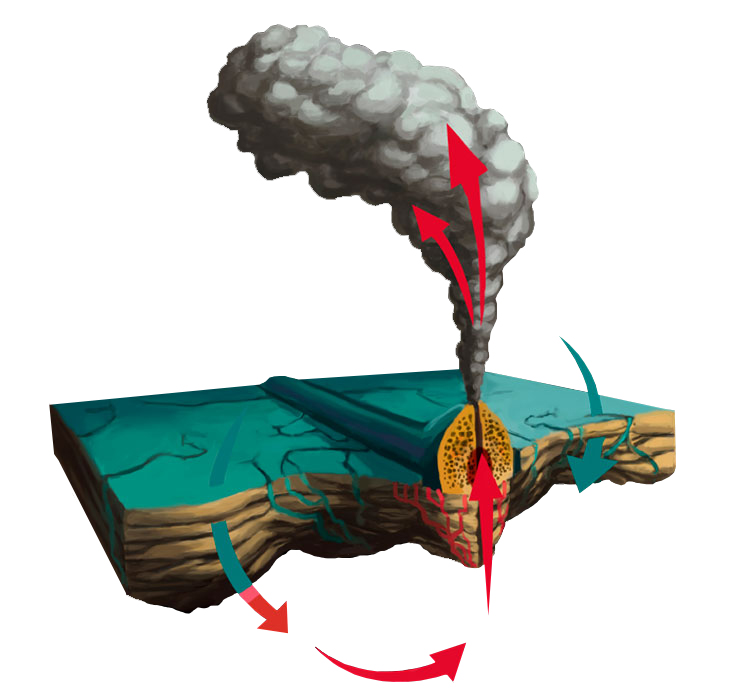 Hydrothermal Systems on Earth
H2O
Peridotite with olivine
Serpentine
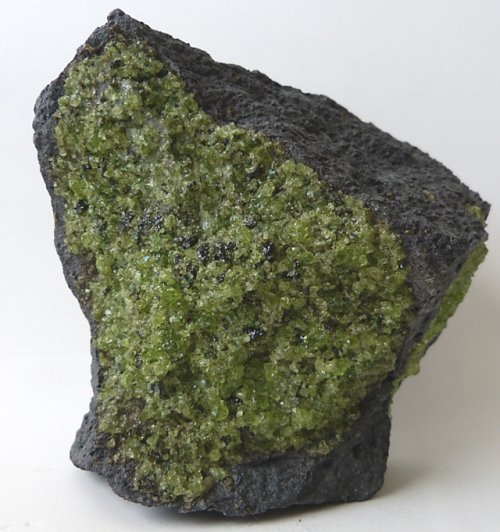 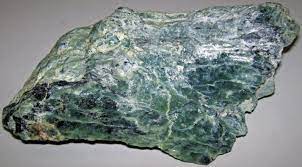 Source: Wikimedia Commons
Source: Wikimedia Commons
Source: Lehigh News
[Speaker Notes: https://www2.lehigh.edu/news/arctic-deep-sea-expedition-like-taking-a-trip-to-the-moon]
Motivation
3
Source: National Geographic
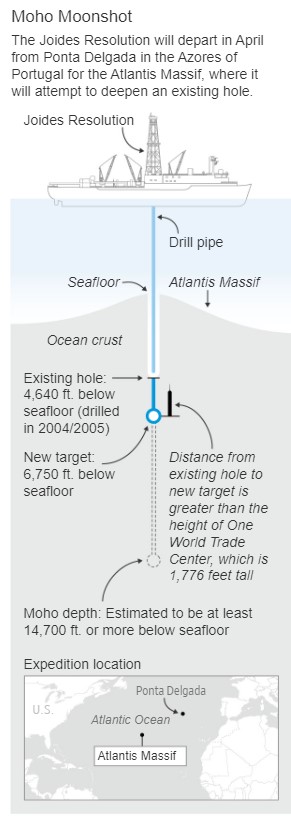 Source: NASA/University of Arizona
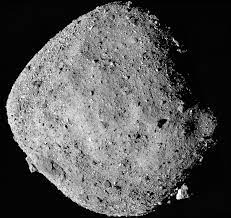 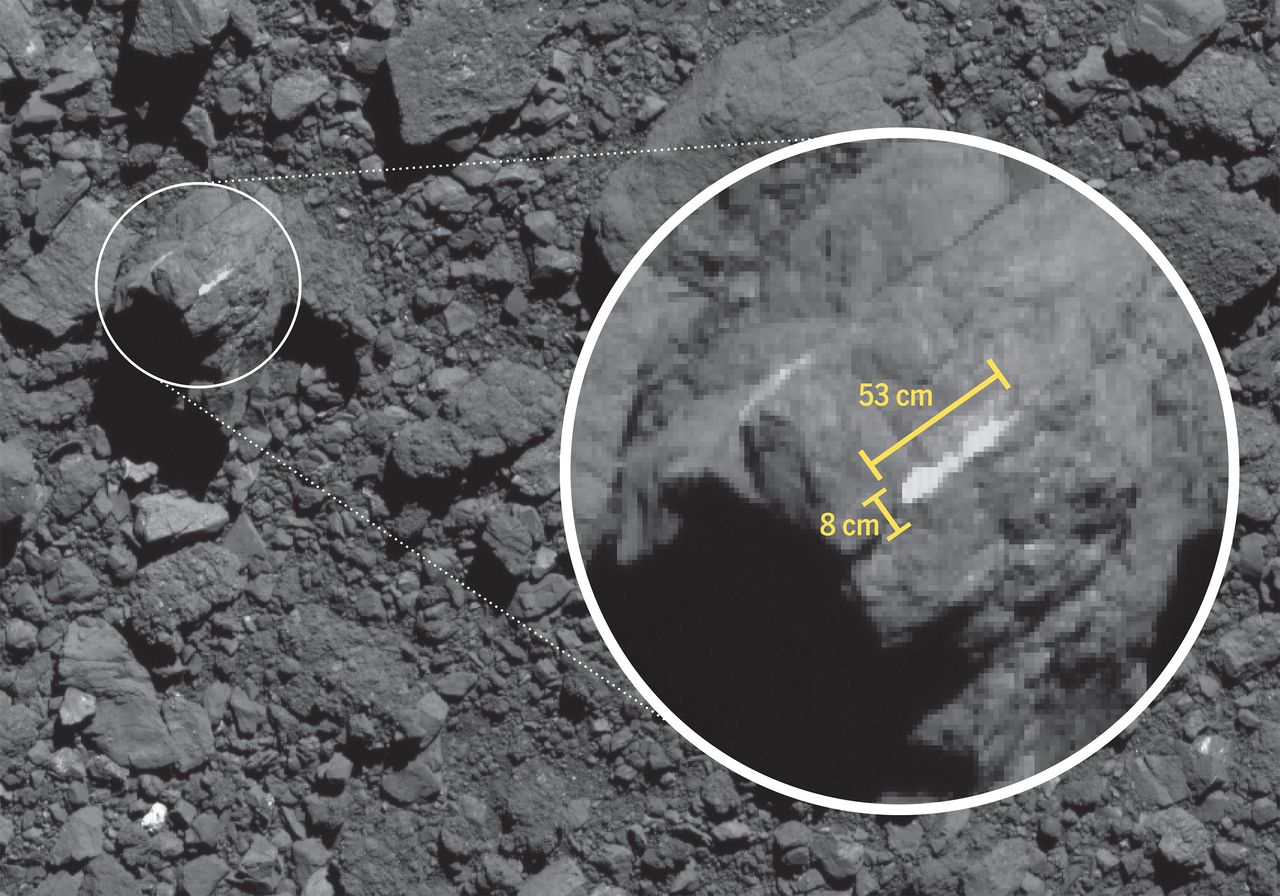 Carbonate on Bennu
Origins of life at hydrothermal vents 
Climate change - CO2 sequestration
Source: NASA/University of Arizona
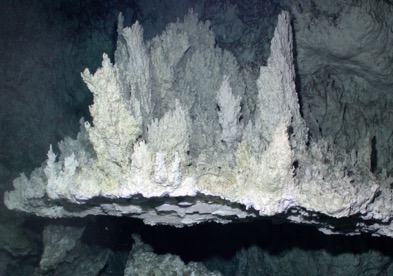 Source: Wikipedia
4
Core from Site U1309
Methodology
Sample: IODP 304-U1 1309D, 31R-2 Section 184
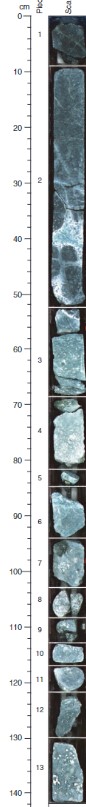 Thin Section
BSE Image
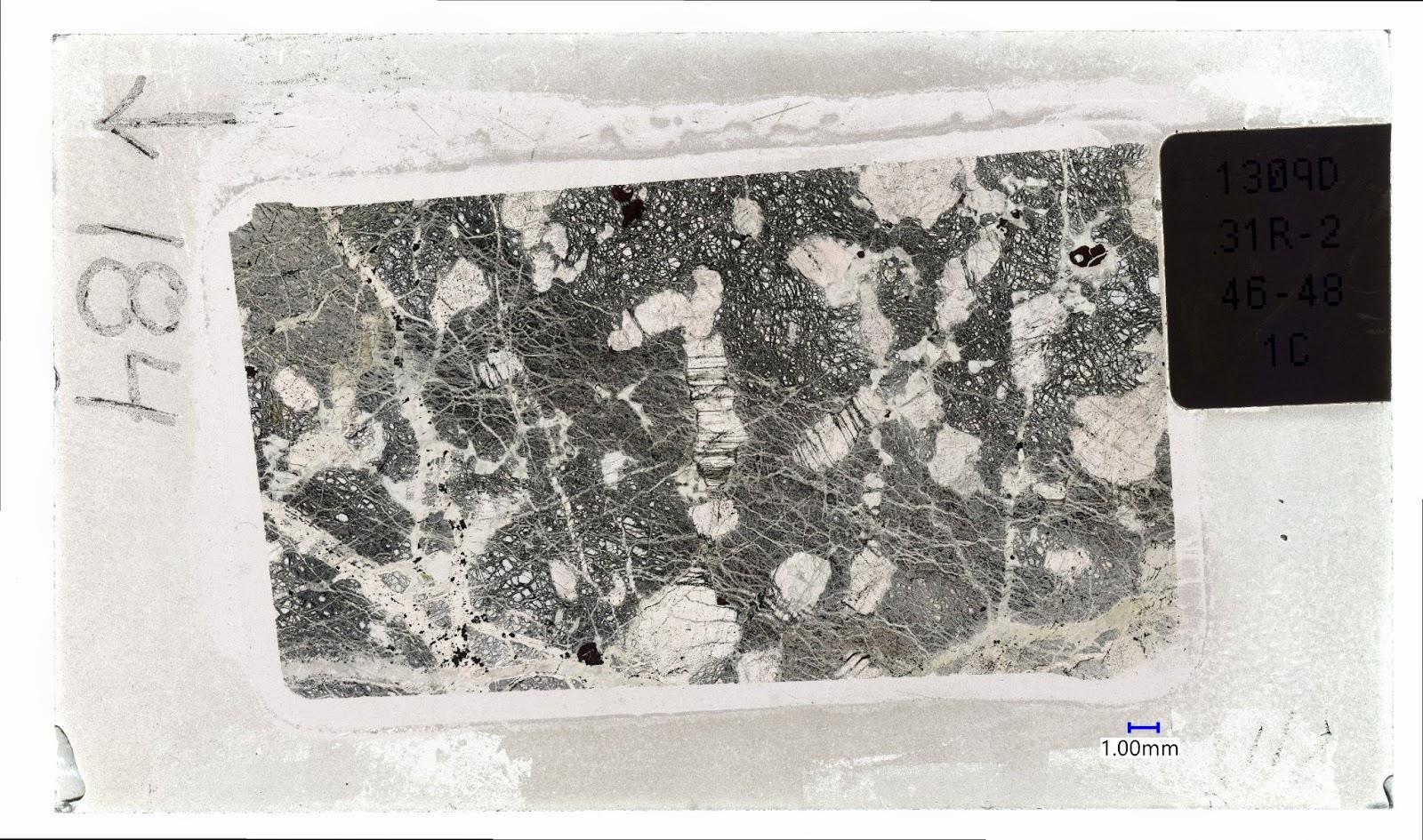 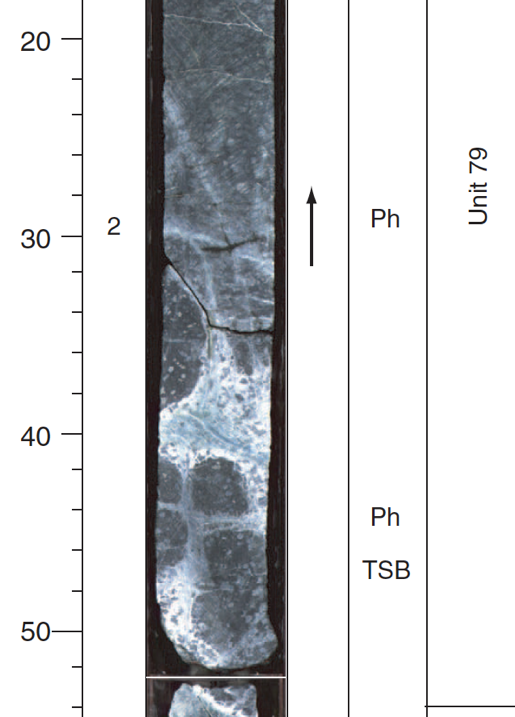 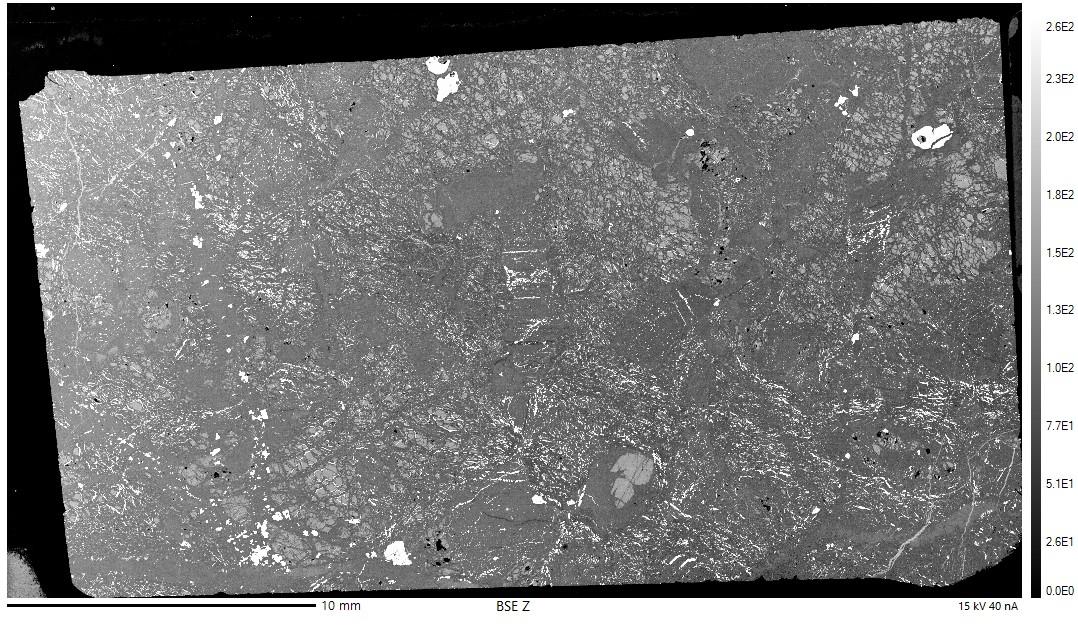 The Process
IODP drilled in Atlantis Massif
IODP made a thin section
Requested it
Carbon coated thin section
Put thin section into the microprobe, analyzed it 
BSE images – backscatter electron images
EDS – energy dispersive spectroscopy
WDS – wave dispersive spectroscopy
Source: K-ALFAA
Source: K-ALFAA
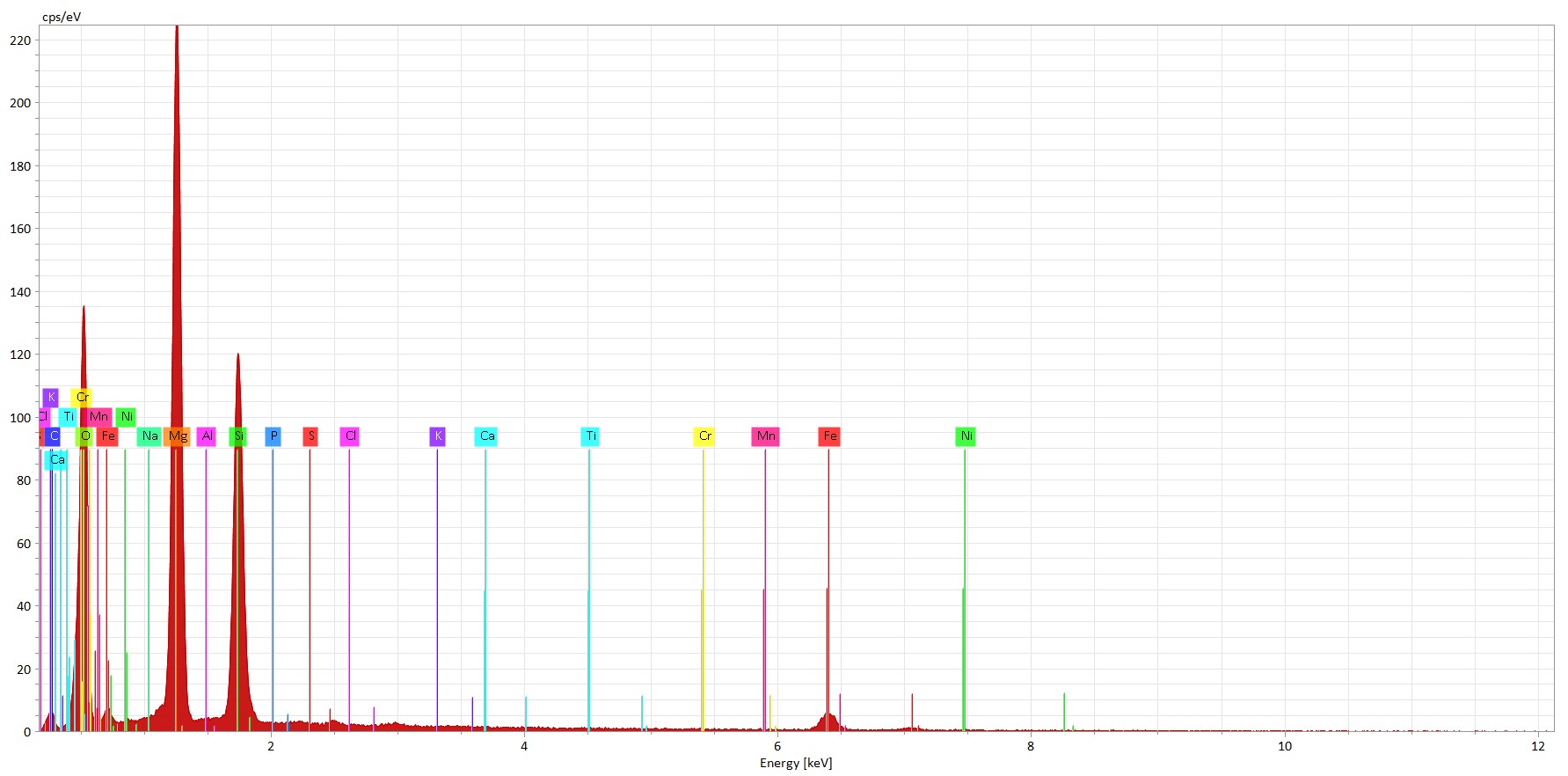 EDS of Olivine – high Mg and Si
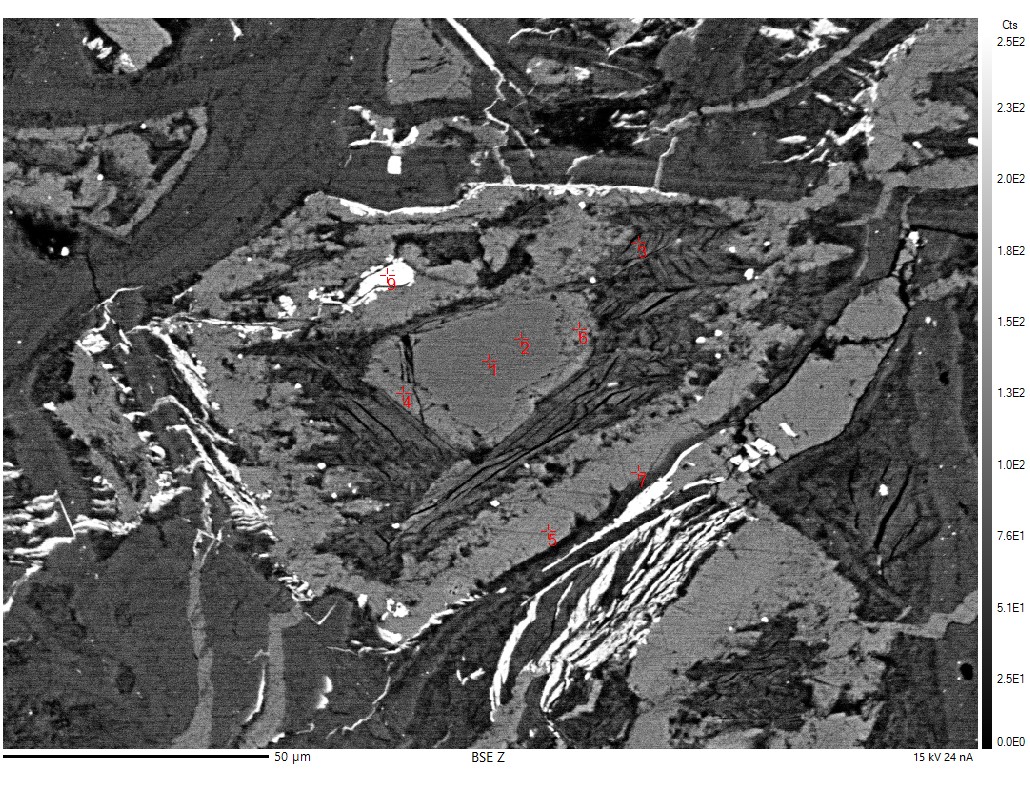 Source: K-ALFAA
WDS - analysis points
Source: K-ALFAA
Source: IODP
5
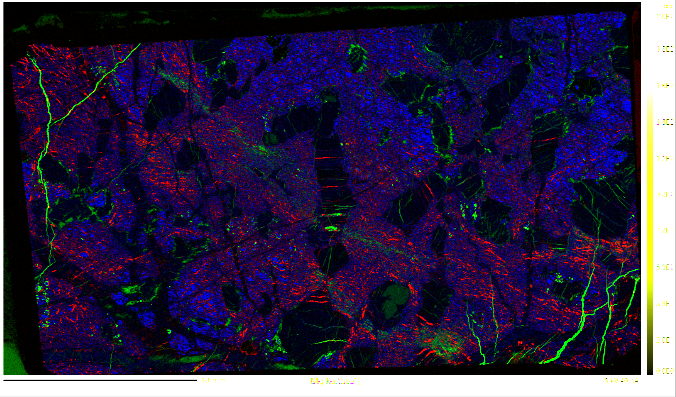 Carbonates – green 		 Olivine – blue 		 Sulfides -  red
Source: K-ALFAA
BSE Images: 
Mg – blue (Olivine)
Mn – red (Mn-rich carbonate)
Ca – green (Ca-rich carbonate)
6
Identify Regions of Interest
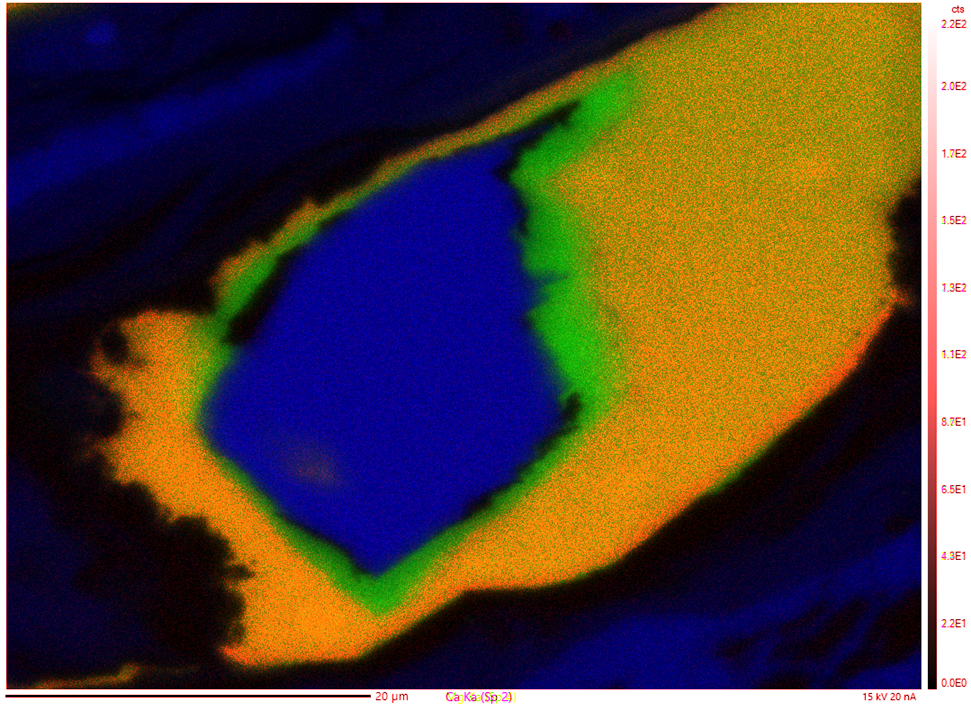 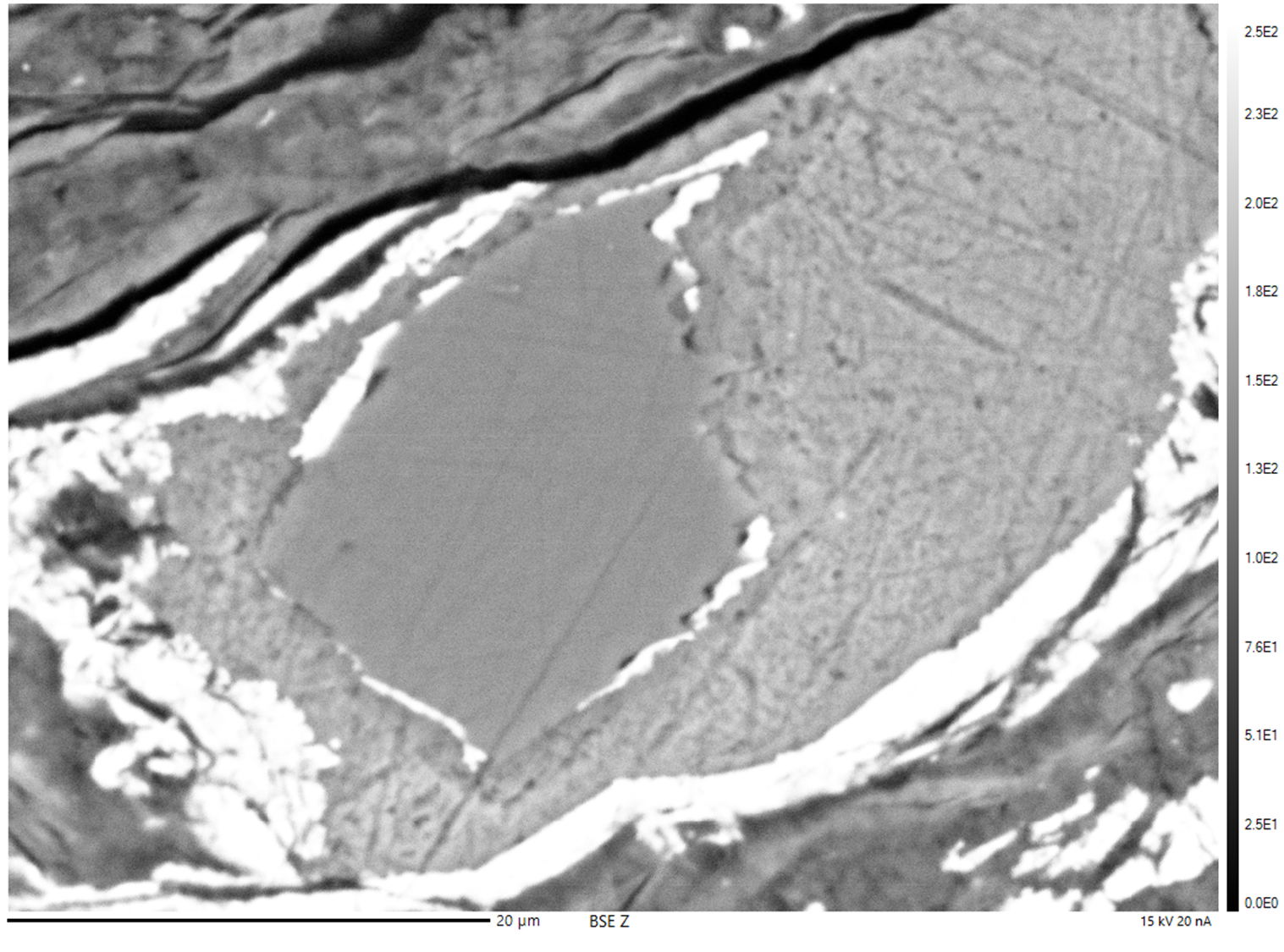 MAP
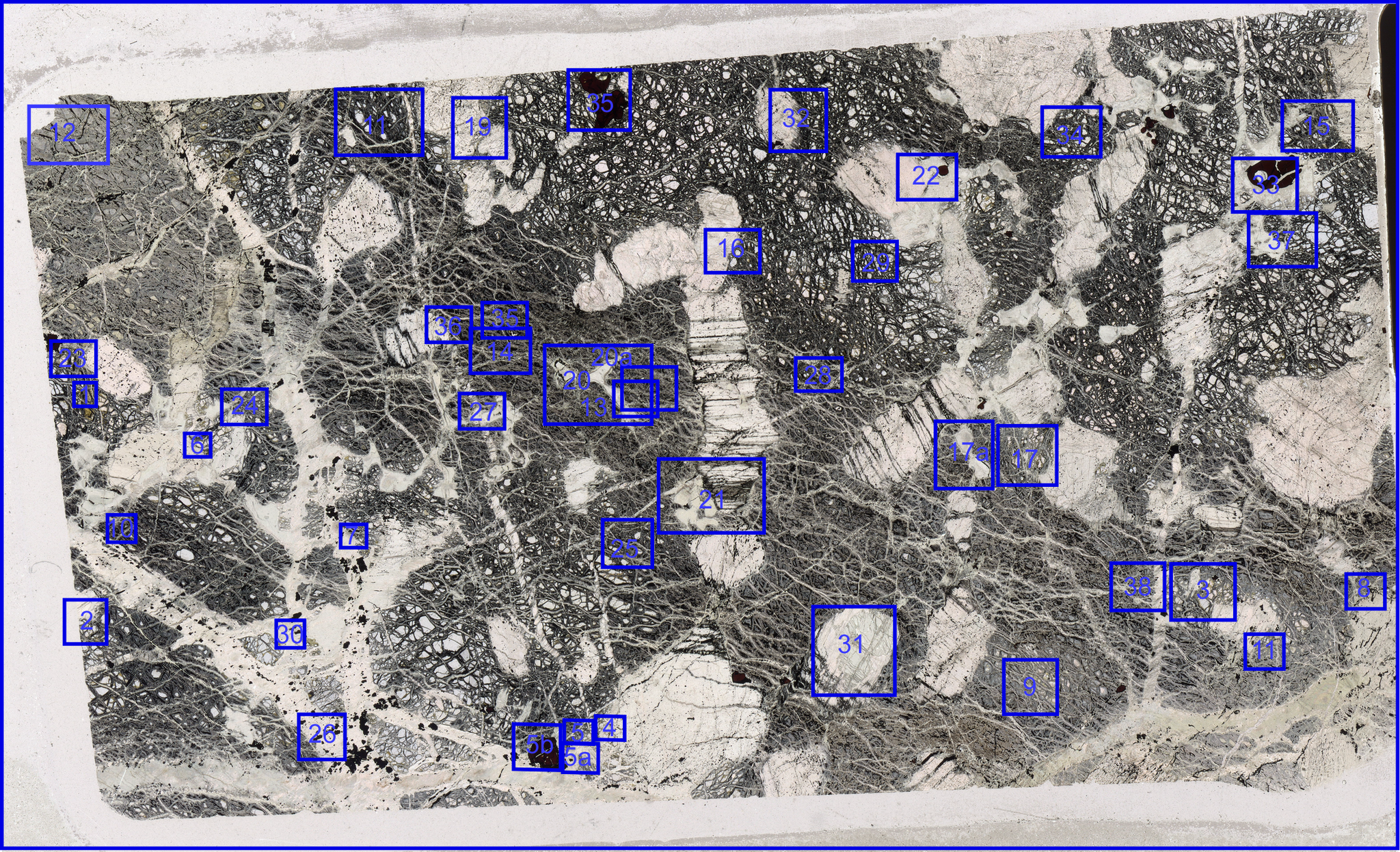 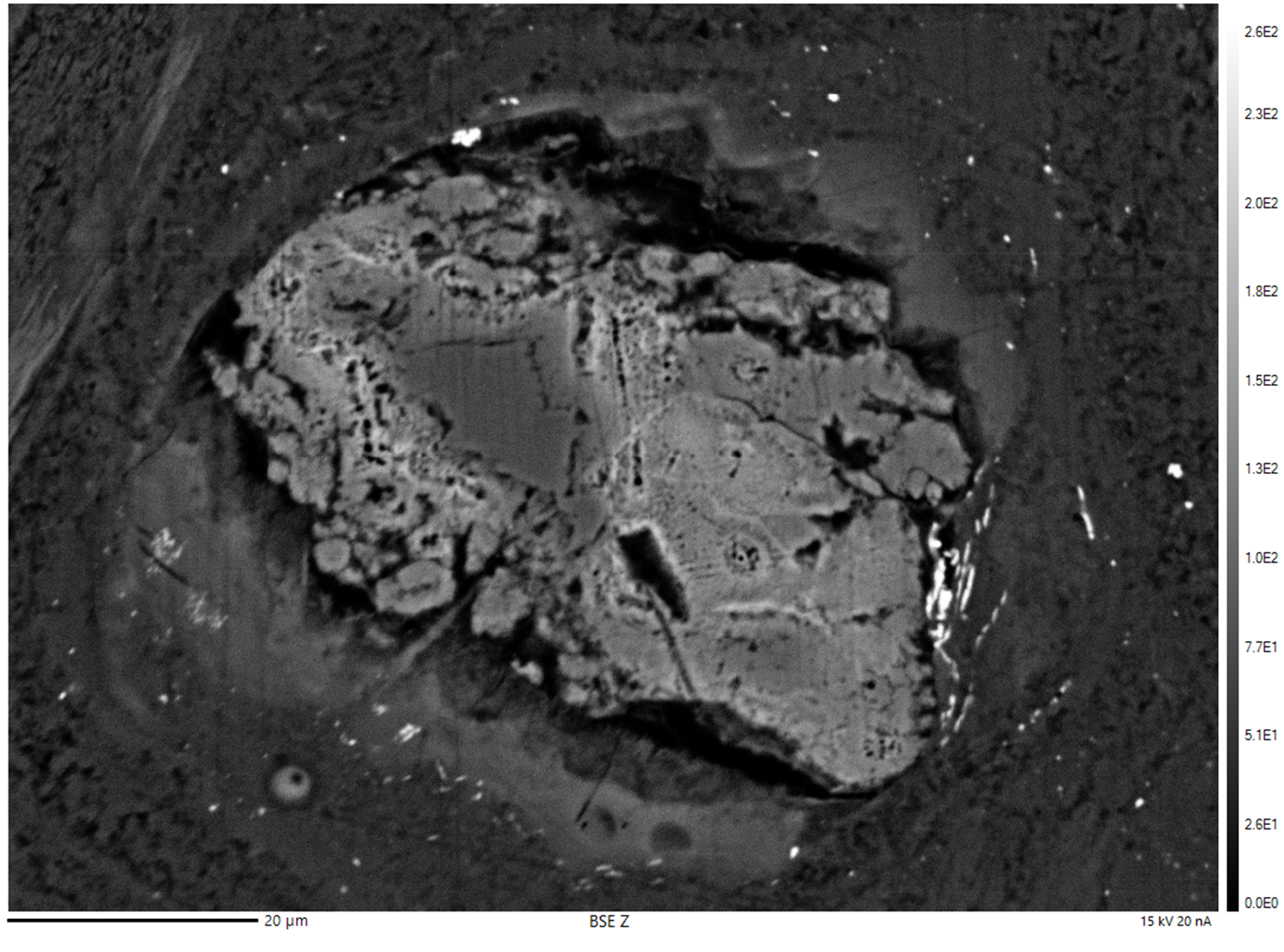 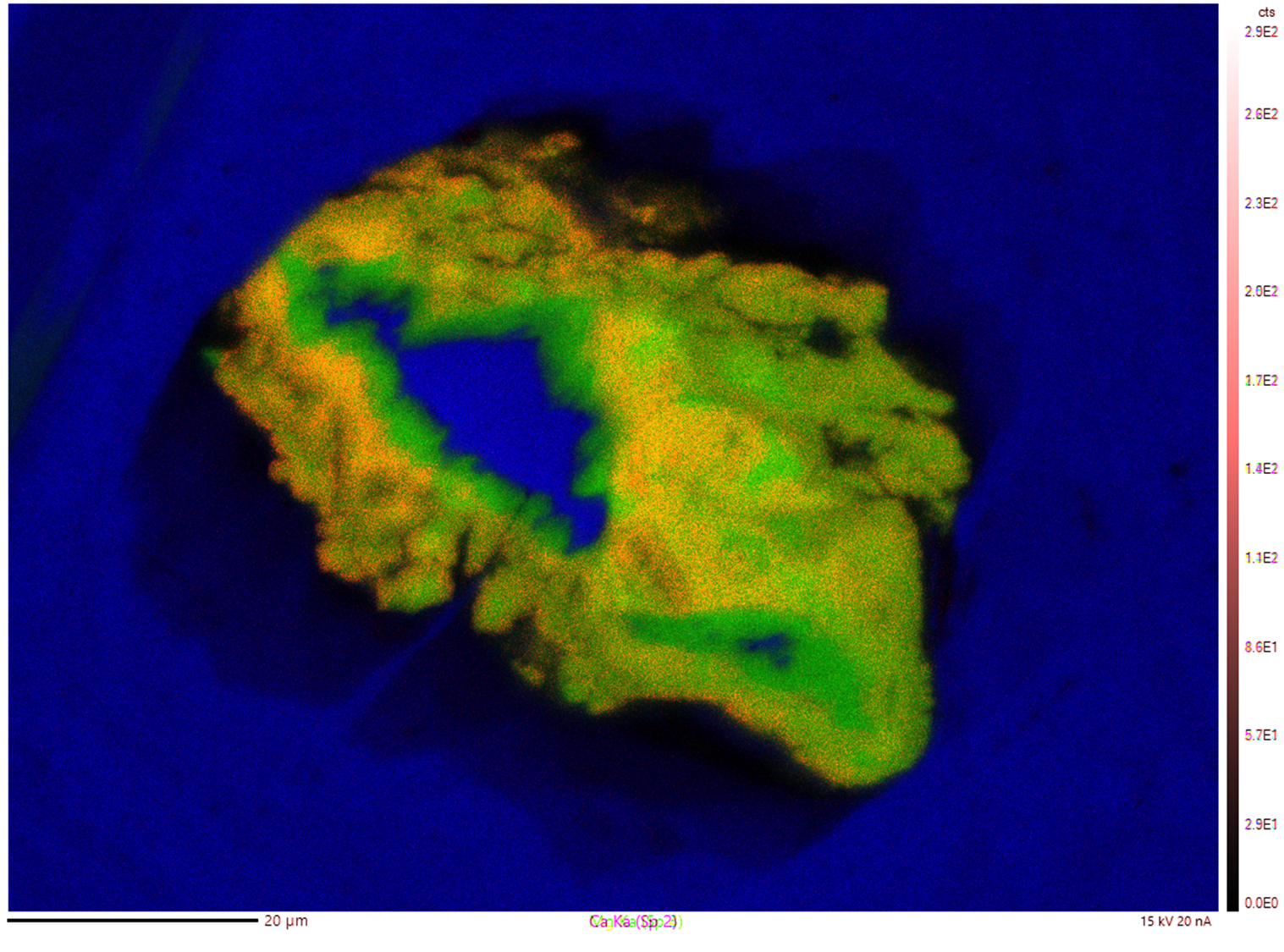 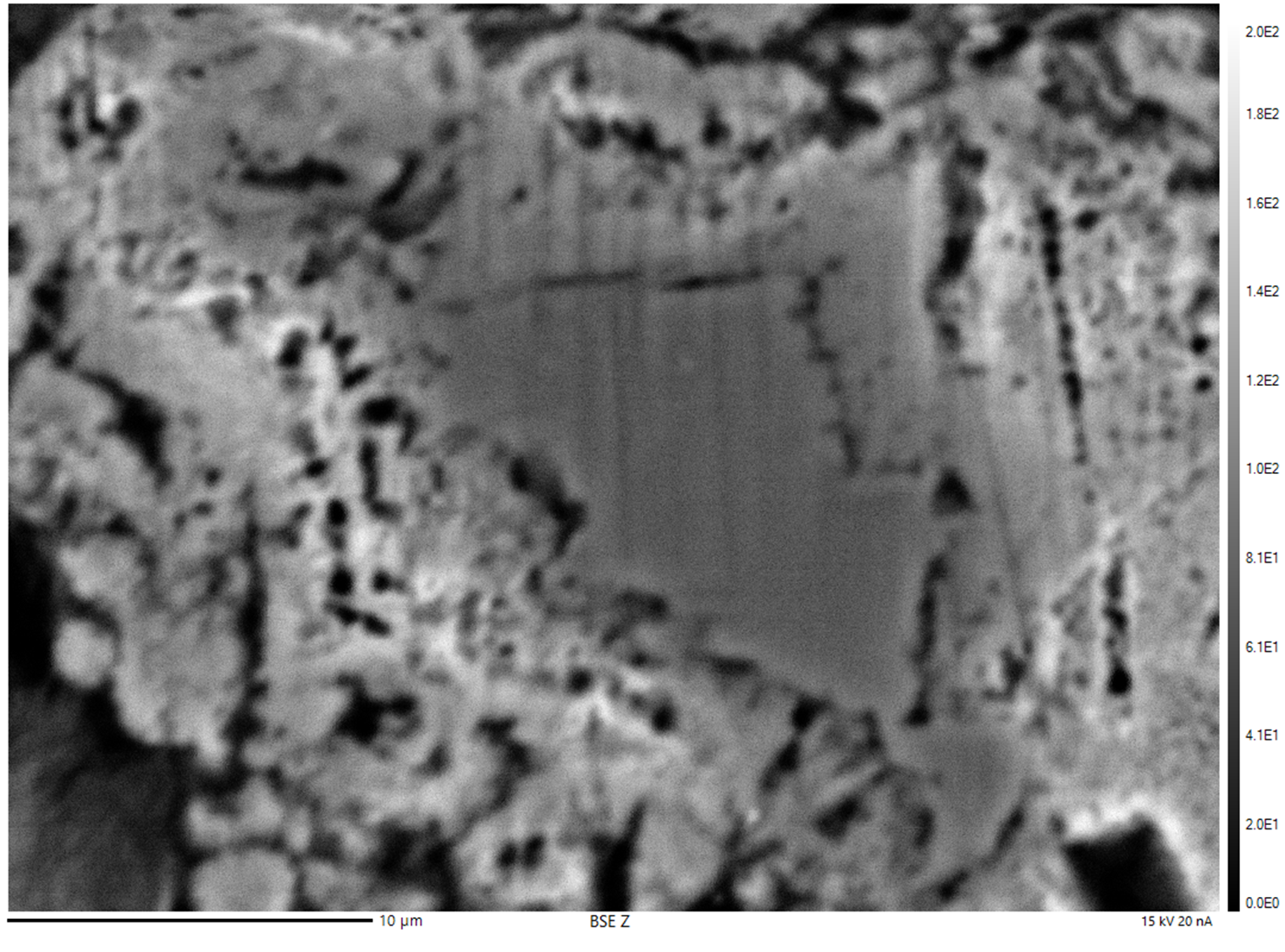 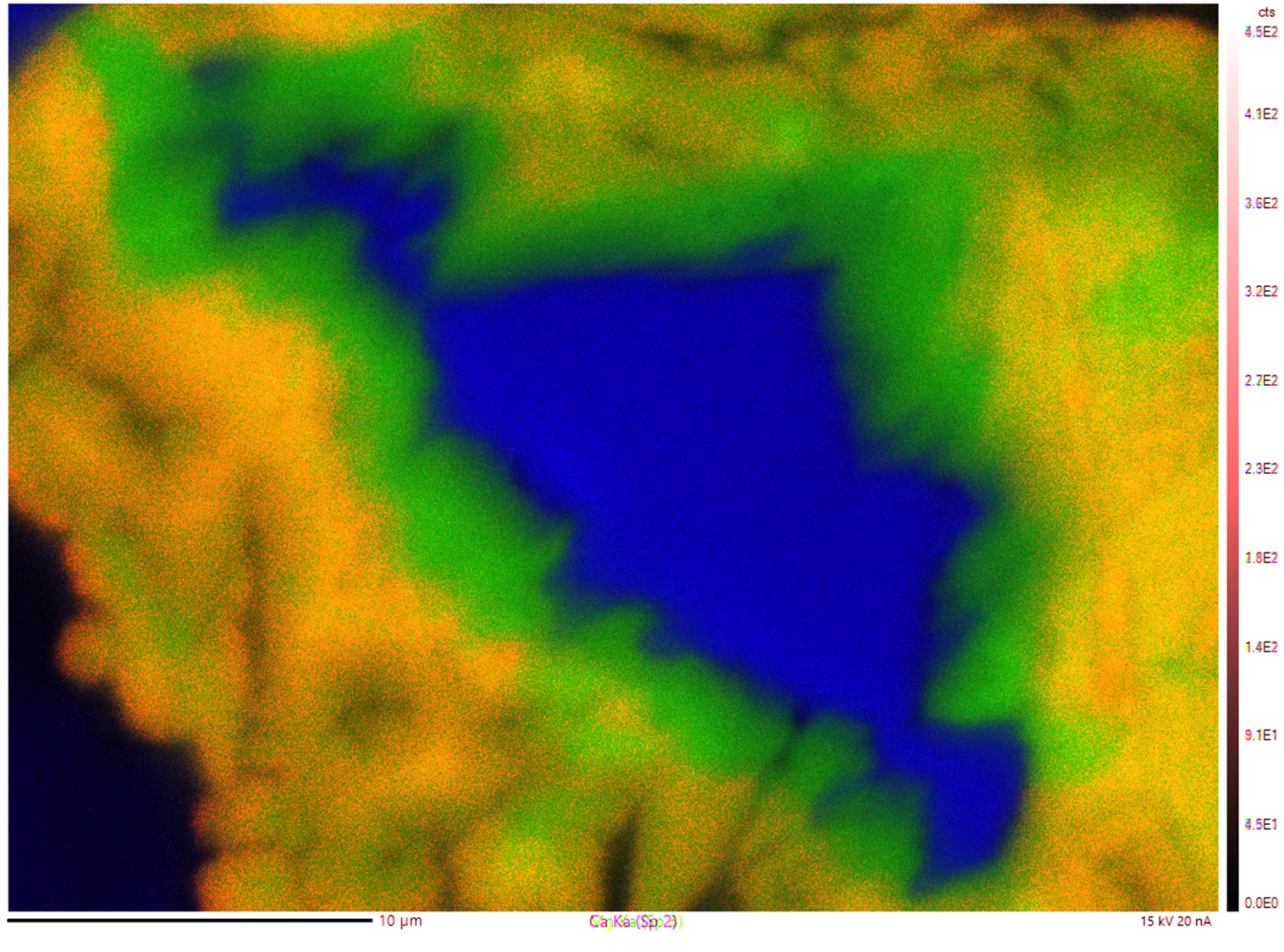 Source: K-ALFAA
Olivine-Carbonate Reaction
7
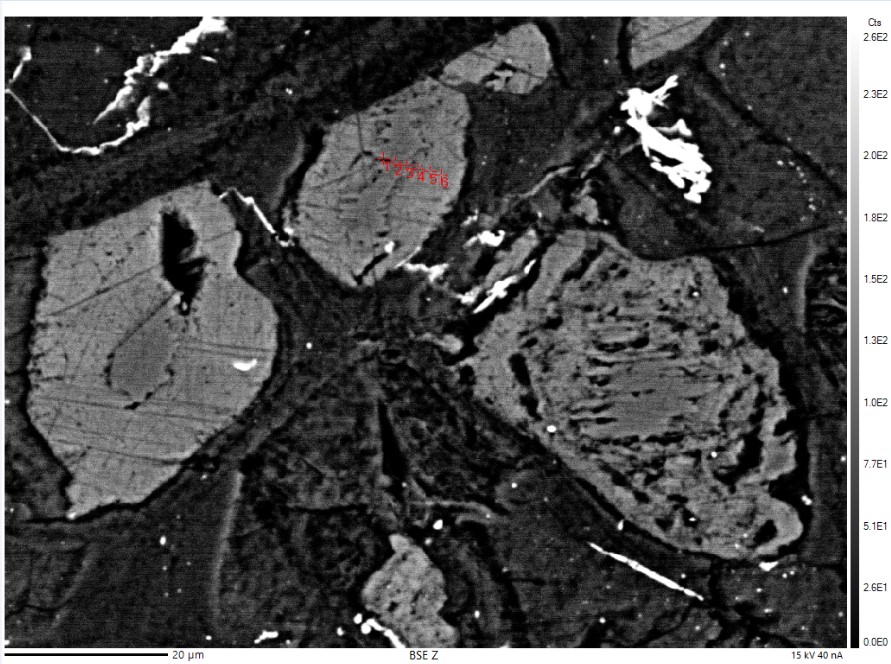 CO2 dissolves into acidic solution


Olivine interacts with acidic fluid 


Calcite (carbonate) precipitation
CO2(g) + H2O(l)   H2CO3(aq)



Mg1.8Fe0.2Si2O4(s)  1.8Mg2+(aq)+ 2SiO2(aq)

2HCO3(aq)+ Ca2+(aq)  CaCO3(s) + H2CO3(aq) 



Reactions assume initial fluid is rich in Ca and H2S
Water
Carbon Dioxide
Carbonic acid
Source: K-ALFAA
Aqueous magnesium
Mg-rich olivine
Aqueous silicon
Calcite
Carbonic acid
Bicarbonate
Aqueous calcium
8
Implications
Olivine carbonation was observed.
CO2 bearing fluids are involved in the formation of olivine-carbonate assemblages.
Possible environmental conditions to form carbonates on Bennu using serpentinization at hydrothermal vents as an analog. 
Store CO2 in an environmentally friendly way.
9
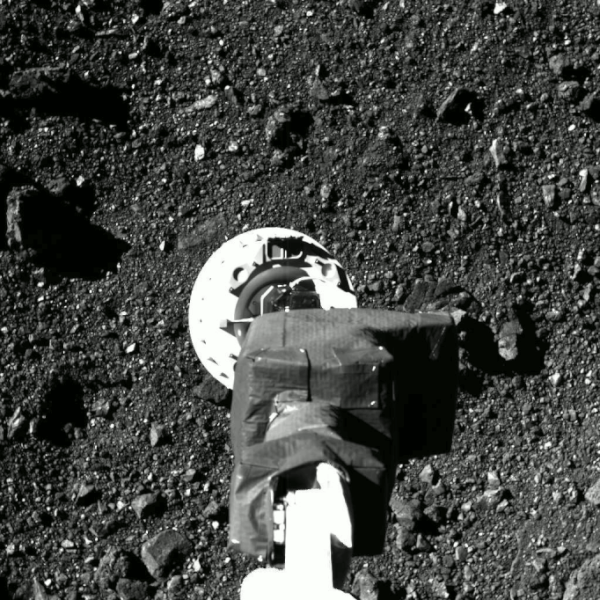 Future Work
Await sample return by OSIRIS-REx on September 24, 2023.
Source: NASA/University of Arizona
10
Acknowledgements
Thank you to Dr. Dante Lauretta, Melissa Kontogiannis, Ken Domanik, Dolores Hill, Space Grant, NASA’s OSIRIS-Rex Mission, University of Arizona Lunar and Planetary Sciences Laboratory (LPL), K-ALFAA and the International Ocean Drilling Project (IODP)
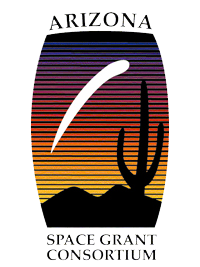 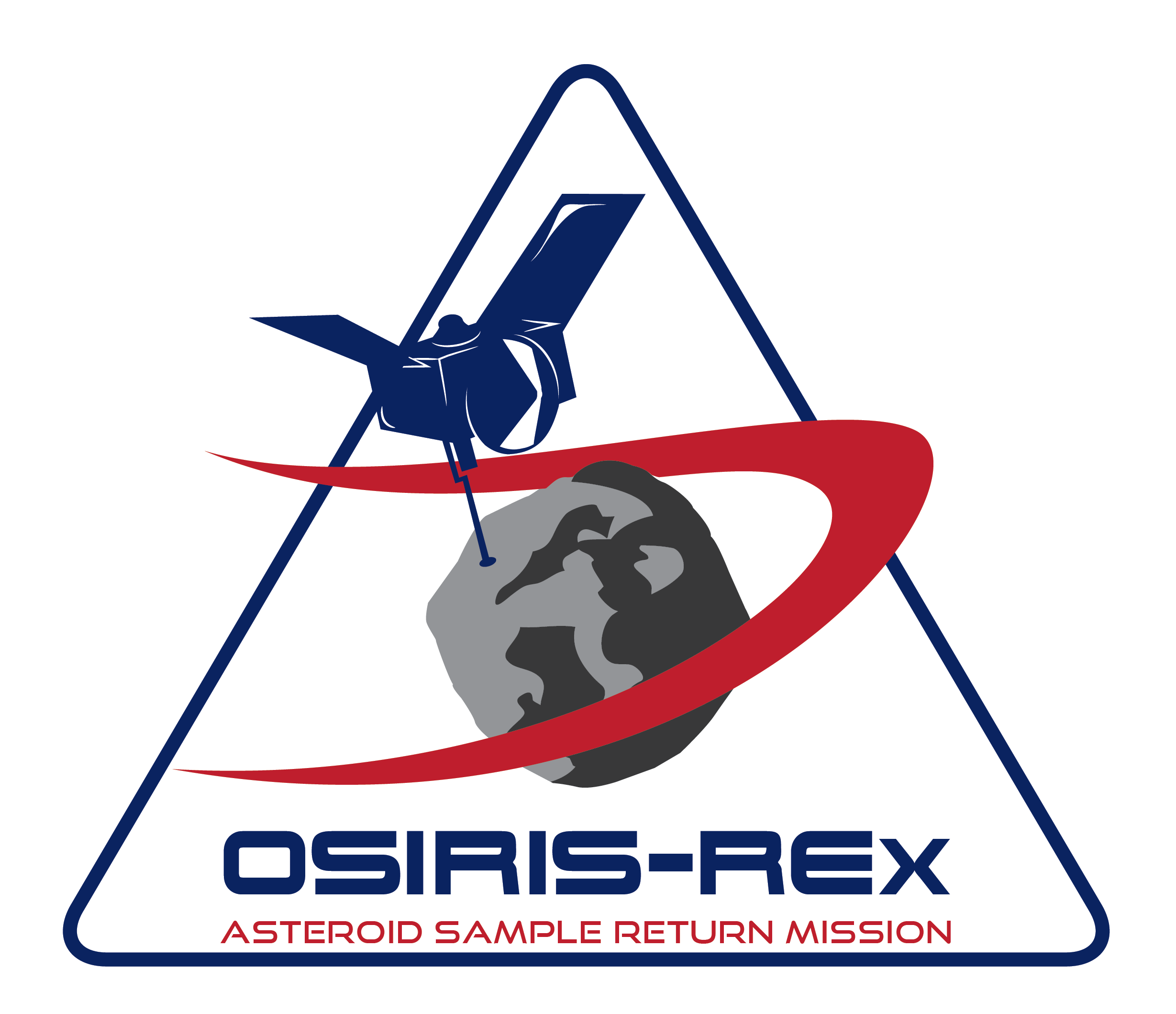 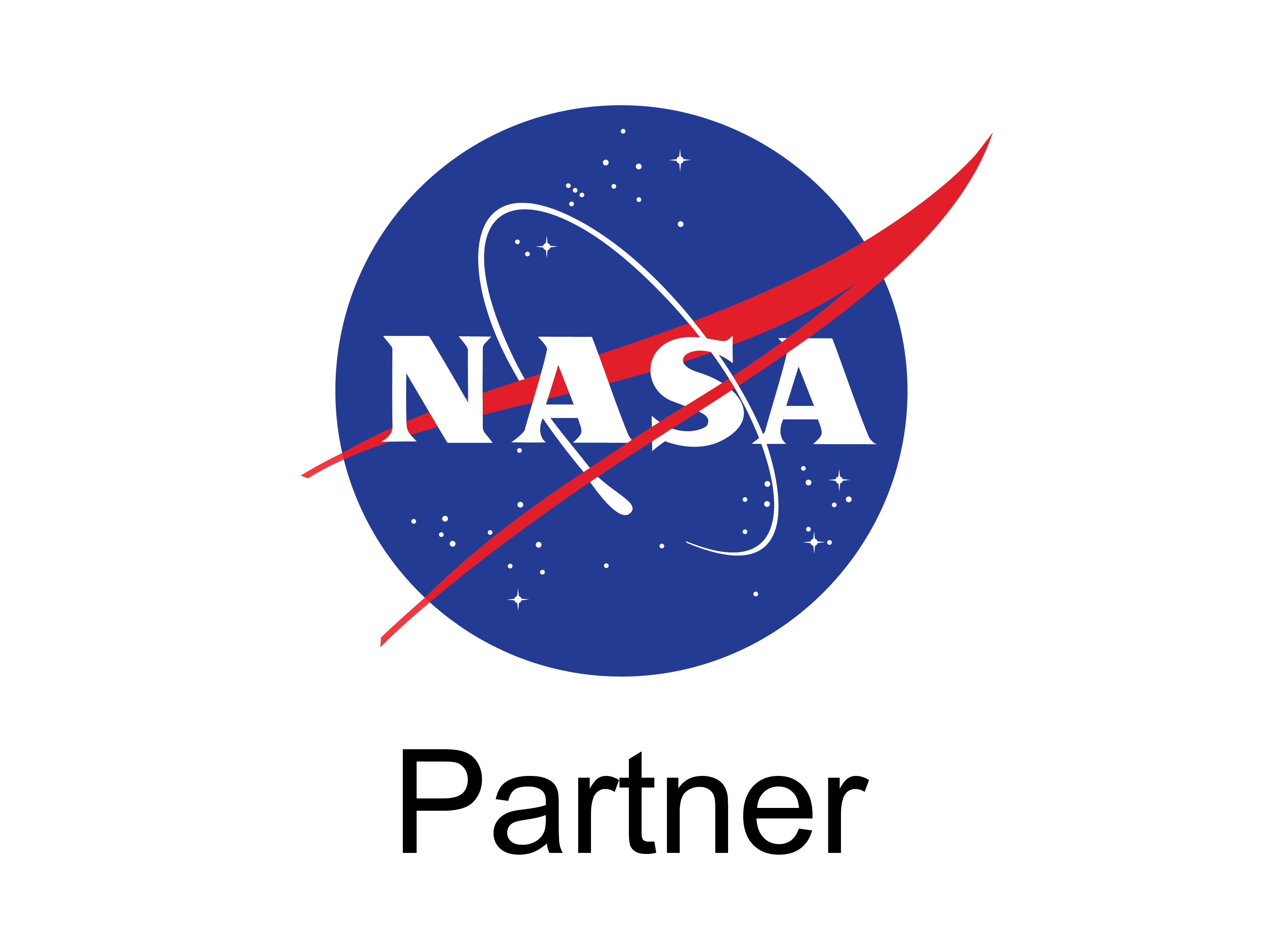 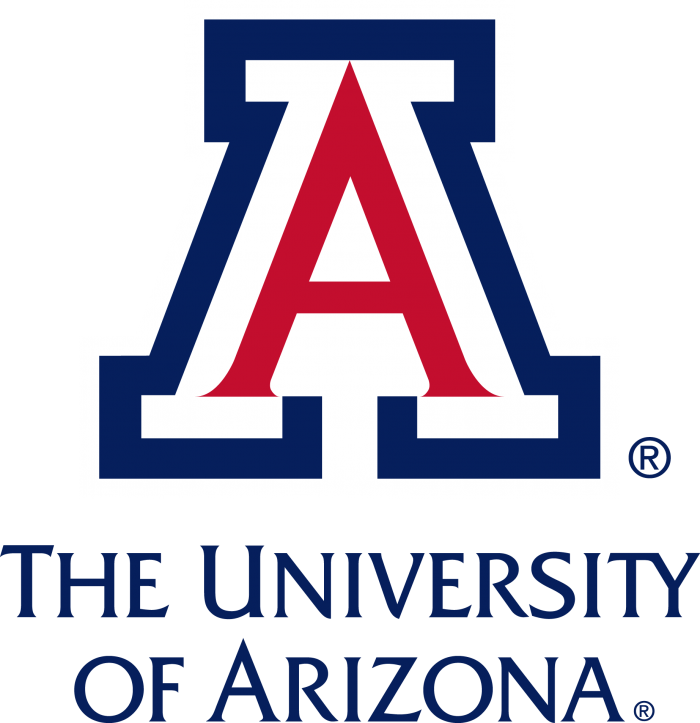 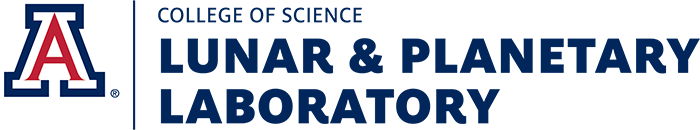 11
Thank you!
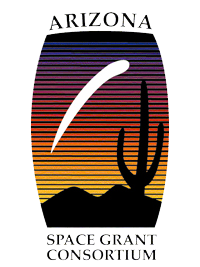 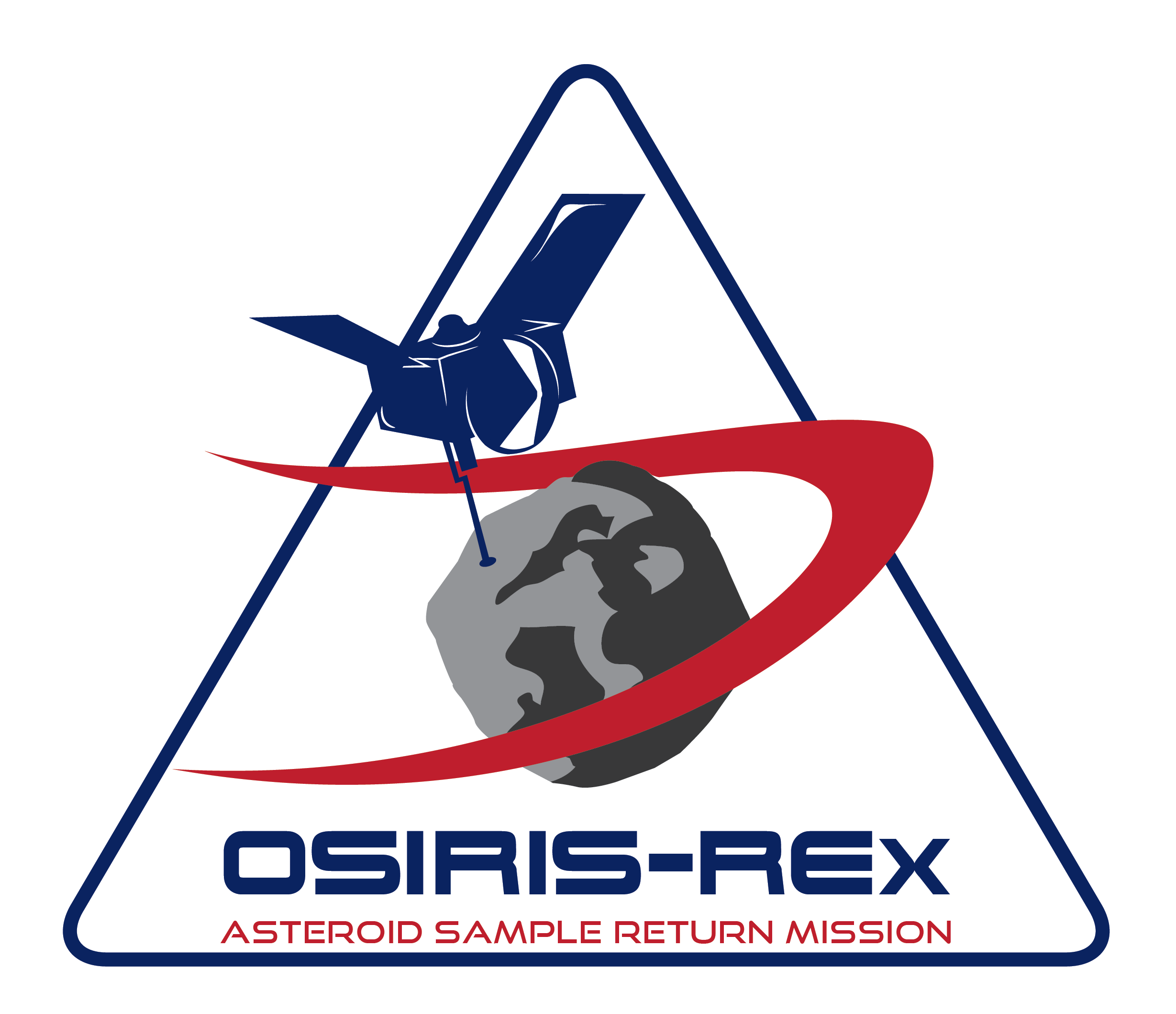 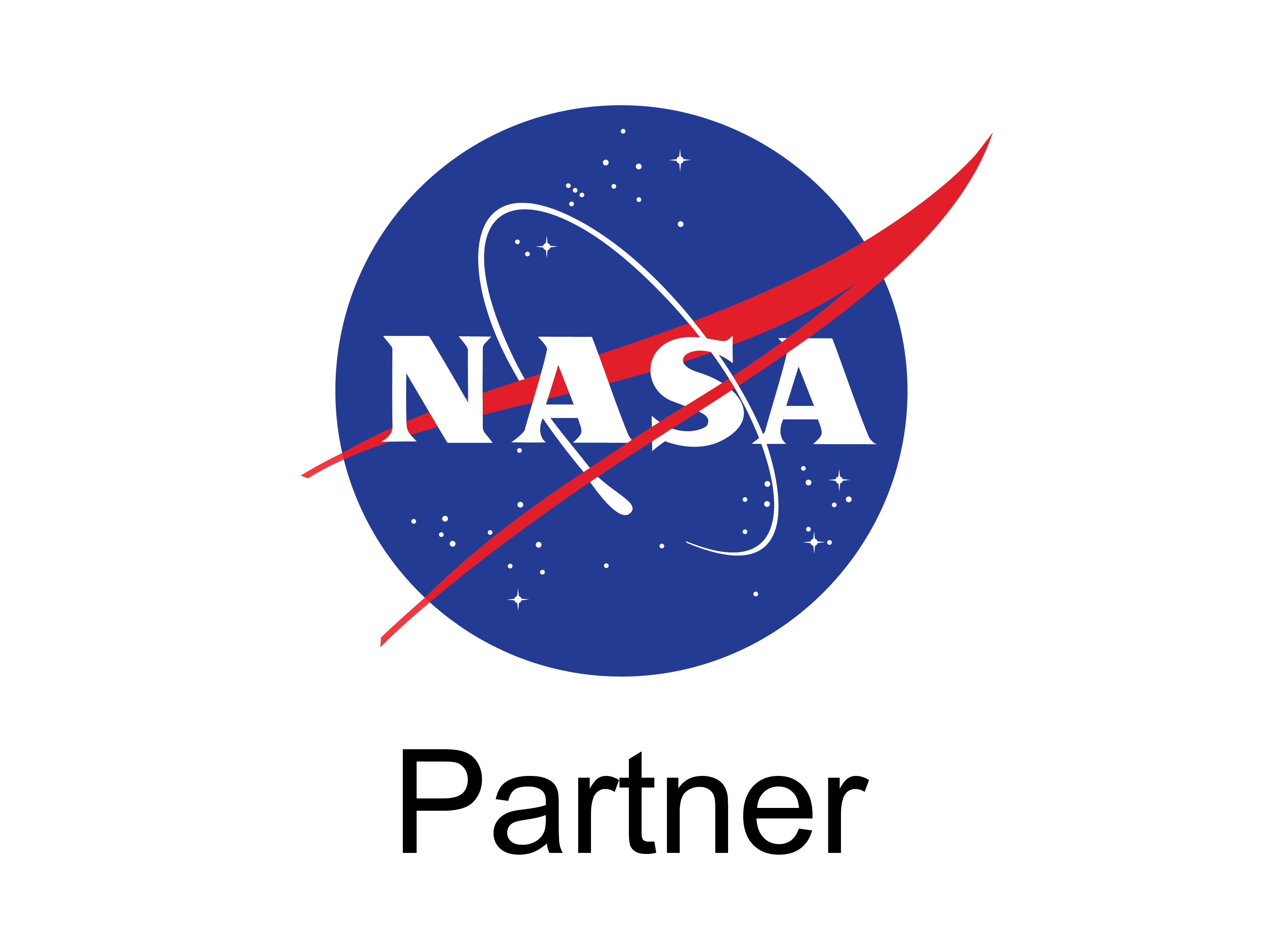 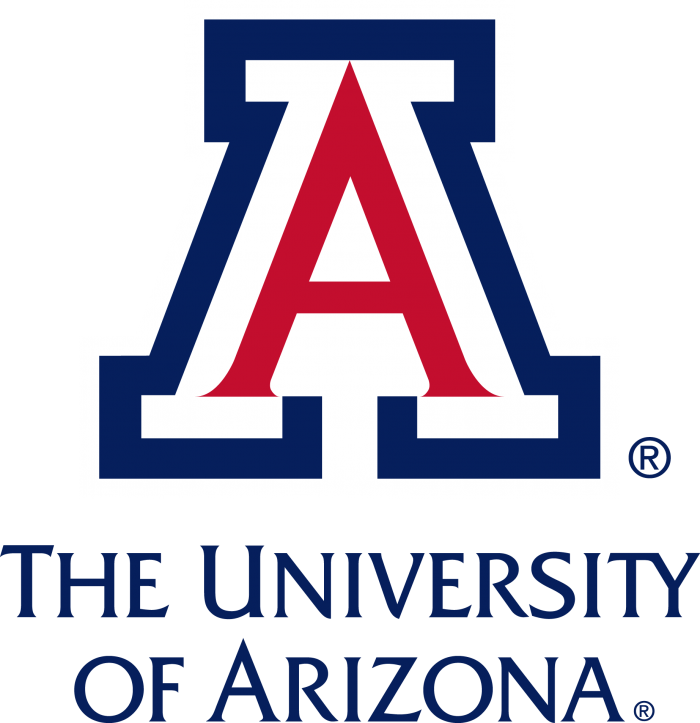 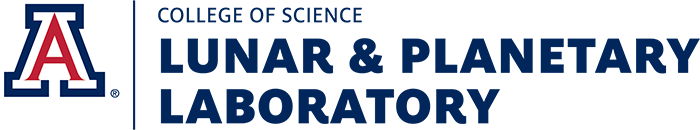